Week   3
รหัสวิชา AIM2302 รายวิชา  การนำเสนองานโฆษณา
อ. อิสรี ไพเราะ(อ.ต๊ะ)
isaritiaw@gmail.com
MB. 0863583508
บทที่ 2 แนวคิด ทฤษฎีการพูดและการนำเสนอในงานนิเทศศาสตร์
หลักการพูด
พูดได้
  พูดเป็น
  พูดเก่ง
  พูดดี
8/23/2021
4
หลักการพูด
พูดได้
		 การพูดที่เป็นปกติธรรมดา ซึ่งคน
ทั่ว ๆ ไป ที่มีอวัยวะในการออกเสียง
ครบถ้วนสมบูรณ์ ก็สามารถพูดได้ ( แต่
ขาดศิลปะการพูด กลวิธีให้เกิดความ
ประทับใจ )
8/23/2021
5
หลักการพูด
พูดเป็น 
		พูดให้คนฟังชื่นชอบ เชื่อถือคล้อยตาม ปฏิบัติตาม พูดเรื่องยากเป็นเรื่องง่าย
8/23/2021
6
หลักการพูด
พูดเก่ง  
		พูดมีลีลาที่น่าฟัง ใช้ภาษาดี มี
กิริยาท่าทางที่ดี  รู้จักใช้จิตวิทยาใน
การพูด
8/23/2021
7
หลักการพูด
พูดดี  
		การพูดจากความเข้าใจ พูดจากใจ ภูมิรู้ ความรู้สึกที่แท้จริง มีลีลาน่าฟัง ใช้ภาษาที่ไพเราะสุภาพ ลำดับเรื่องเข้าใจง่าย เนื้อหาสาระมีประโยชน์
8/23/2021
8
การพูดเป็นทักษะสำคัญในการสื่อสาร
คนเราใช้เวลาในการสื่อสาร
  การเขียน  10  %
  	การอ่าน   15  %
  การพูด    30  %
  การฟัง    45  %
8/23/2021
9
ความหมายของการพูด
องค์ประกอบของการสื่อสาร
( Devid K. Berlo theory )
ผู้พูด คือผู้ส่งสาร (Sender or Speaker)
ผู้ฟังคือผู้รับสาร( Receiver or Listener )
เนื้อหาสาระ คือเรื่องที่จะพูด ( Message )
ช่องทางการสื่อสาร ( Channel )
8/23/2021
10
หลักการพูด
แนวคิดพื้นฐานเกี่ยวกับการพูด

ทุกคนพูดได้..แต่อาจพูดดีไม่เท่ากัน
นักพูดที่ดีไม่จำเป็นต้องมี “ พรสวรรค์ ”
การพูดเป็นทั้งศาสตร์และศิลปะ
การฝึกพูดสามารถพัฒนาได้
8/23/2021
11
ประเภท แบบ และวิธีการพูด
วิธีการพูด
	- การพูดโดยกะทันหัน
	- การพูดโดยอ่านจากร่าง/ ต้นฉบับ
	- การพูดโดยท่องจำ
	- การพูดโดยความเข้าใจหรือบันทึก
    เฉพาะหัวข้อ
8/23/2021
12
ต่อ
โครงสร้างของการพูด
8/23/2021
คำปฏิสันถาร 
   ( แบบเป็นทางการ / ไม่เป็นทางการ )
  คำนำ 
 ( คำนำที่ดีอาจเริ่มต้นด้วย / ข้อพึงหลีกเลี่ยงในการใช้ )
  เนื้อเรื่อง 
  ( เรียงลำดับ / เข้าใจง่าย / เน้นจุดสำคัญ / เทคนิค )
  สรุปจบ 
  ( การสรุปจบที่ดี / ข้อพึงหลีกเลี่ยง )
14
โครงสร้างของการพูด
คำปฏิสันถาร 
   ( แบบเป็นทางการ / ไม่เป็นทางการ )
 กราบเรียน ฯพณฯ นายกรัฐมนตรี....และ...ที่เคารพ
กระผม.../ดิฉัน....
 สวัสดีพ่อแม่พี่น้องที่เคารพ
 กราบนมัสการพระคุณเจ้า........
8/23/2021
15
โครงสร้างของการพูด
คำนำ 
 ( คำนำที่ดีอาจเริ่มต้นด้วย / ข้อพึงหลีกเลี่ยงในการใช้ )
ที่ดี.... ขึ้นต้นแบบพาดหัวข่าว ....
ตั้งคำถาม / บทกลอน / เล่านิทาน / ....
ที่พึงหลีกเลี่ยง....
ออกตัว / ขออภัย  / ถ่อมตัว / อ้อมค้อม / ....
8/23/2021
16
โครงสร้างของการพูด
เนื้อเรื่อง 
  ( เรียงลำดับ 
   / เข้าใจง่าย 
   / เน้นจุดสำคัญ 
   / เทคนิค )
8/23/2021
17
โครงสร้างของการพูด
สรุปจบ 
  ( การสรุปจบที่ดี / ข้อพึงหลีกเลี่ยง )
ที่ดี สรุปความ / ฝากข้อคิด  / เปิดเผยตอนสำคัญ /
ชักชวน / เชิญชวน / เรียกร้อง /คำคม สุภาษิต 
คำพังเพย / .....
ข้อพึงหลีกเลี่ยง ขอจบ / ขอยุติ / ไม่มากก็น้อย / ขออภัย
ขอโทษ / .....
8/23/2021
18
HOMEWORK
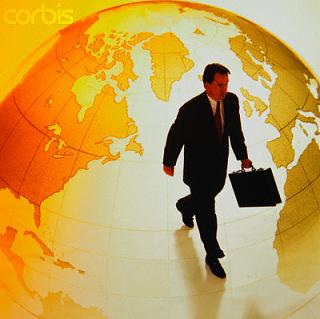 งาน Present ครั้งที่ 1 (เริ่ม 23 สิงหาคม 2564)
นำเสนอขายตัวเอง คนละ 3 นาที ทำ PPT ประกอบการนำเสนอด้วย
HOMEWORK
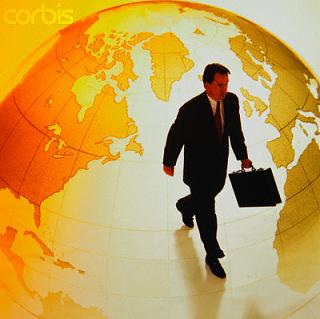 งาน Present ครั้งที่ 2
นำเสนอรายการโทรทัศน์ คนละ 3 นาที ทำ PPT ประกอบการนำเสนอด้วย
ต่อ
วิเคราะห์โอกาสในการพูด
8/23/2021
วัตถุประสงค์ของงาน
บทบาทของผู้กล่าว
กลุ่มเป้าหมาย
ลำดับรายการ
สถานการณ์แวดล้อม
22
สาระสำคัญของการพูด
8/23/2021
-  คำปฏิสันถาร
ความรู้สึกเป็นเกียรติ ยินดี
ความสัมพันธ์กับเจ้าของงาน
ชื่นชม ยกย่อง ให้โอวาท ฯลฯ
คำอำนวยพร
23
เทคนิคการพูดในโอกาสต่าง ๆ
พูดให้ตรงกับโอกาส / วัตถุประสงค์
เน้นความสำคัญที่เจ้าของงาน
รักษาโครงสร้างของการพูด
ประเด็นสำคัญครบถ้วน
สั้น กระชับ
8/23/2021
24
เทคนิคการพูดในโอกาสต่าง ๆ
เริ่มน่าสนใจ / จบประทับใจ
พูดในเชิงบวก
สะสมคำกลอน
พยายามหาชั่วโมงบิน
พูดจากใจ
8/23/2021
25
ปัจจัยที่เกี่ยวข้องกับการพูด
การวิเคราะห์เรื่อง 
   ( เนื้อหา / วัตถุประสงค์ )
  การวิเคราะห์ผู้ฟัง 
   ( วัย / เพศ / ความรู้ / อาชีพ / ศาสนา / ทัศนคติ / ประเภทกลุ่มผู้ฟัง / จำนวน )
  การวิเคราะห์สถานการณ์ 
   ( โอกาส / เวลา / สภาวะแวดล้อม )
8/23/2021
26
อาการตื่นเต้น ประหม่า
สาเหตุ
-ขาดประสบการณ์
-ขาดความมั่นใจในตัวเอง
-ขาดการเตรียมตัวล่วงหน้า
-ไม่สามารถควบคุมการแสดงออกทางอารมณ์ได้
-ความวิตกกังวล
-ฯลฯ
8/23/2021
27
อาการตื่นเต้น ประหม่า
ลักษณะอาการ
ภาวะทางอารมณ์
ภาวะการทำงานของฮอร์โมนในร่างกายผิดปกติ
ภาวะเครียดทางประสาท กล้ามเนื้อ
ภาวะการควบคุมการหายใจ
ฯลฯ
8/23/2021
28
อาการตื่นเต้น ประหม่า
ลักษณะอาการ
ปาก คอแห้งผาก
หลงลืมเรื่องที่จะพูด
พูดไม่ออก หัวใจเต้นเร็วแรง หายใจขัด
ไม่กล้าสบตาผู้ฟัง กังวล
มือสั่น เหงื่อออก
อาการปั่นป่วนในท้อง เครียดเกร็ง
ฯลฯ
8/23/2021
29
อาการตื่นเต้น ประหม่า
การแก้ปัญหา/ขจัดอาการ
การสร้างทัศนคติที่ถูกต้อง เหมาะสม
การลดอาการแสดงออกทางอารมณ์
การสร้างความมั่นใจในตนเอง
8/23/2021
30
ปัจจัยที่ทำให้การพูดสัมฤทธิ์
บุคลิกภาพ
การใช้ภาษาในการพูด
เนื้อเรื่องที่จะพูด
กำลังใจของผู้พูด
การวิเคราะห์ผู้ฟัง
การเตรียมตัวของผู้พูด
การวิจารณ์การพูด
8/23/2021
31
เทคนิคการโน้มน้าว จูงใจ
เป็นศาสตร์และศิลปะ
มีกระบวนการ ขั้นตอน
8/23/2021
32
กระบวนการสร้างแรงจูงใจ
แรงจูงใจ ( Incentive )
ความจำเป็น (Needs)
แรงขับ (Drives)
พฤติกรรม (Behavior)
บรรลุผลสำเร็จ ( Achievement)
8/23/2021
33
ปัจจัยสำคัญในการจูงใจ
สิ่งจูงใจ/แรงจูงใจ
	- ผลประโยชน์
	- อารมณ์ ( ปลุกเร้า )
	- เหตุผล
	- อุดมการณ์
8/23/2021
34
การสร้างเสริมแรงจูงใจ
ผลประโยชน์ (ปลุกเร้าความอยาก)
อารมณ์ (ปลุกเร้าความรู้สึก)
เหตุผล (ปลุกเร้าความคิด)
อุดมการณ์ (ปลุกเร้าจิตสำนึก)
8/23/2021
35
เทคนิคการพูด
8/23/2021
บุคลิกลักษณะ
   สำนวน ภาษา
   น้ำเสียง ลีลา
   กิริยา ท่าทาง
36
เทคนิคการพูด
8/23/2021
บุคลิกลักษณะ
บุคลิกลักษณะภายนอก
		- การแต่งกาย
		- การวางตัว
37
เทคนิคการพูด
บุคลิกลักษณะ
บุคลิกลักษณะภายใน
		- รอบรู้ ประสบการณ์
		- ความเชื่อมั่นในตนเอง
		- ปฏิภาณไหวพริบ
		- อารมณ์ขัน
		- ลีลาเฉพาะตัว
8/23/2021
38
เทคนิคการพูด
สำนวน ภาษา
การสะสมถ้อยคำ ภาษา
		- การอ่าน / ฟัง / บันทึก ฯลฯ
การใช้ถ้อยคำ ภาษา
		- ภาษาพูด / ภาษาผู้ฟัง / กาลเทศะ / ออกเสียง  
- การสร้างภาพพจน์ในการพูด
		- เปรียบเทียบ / อุทาหรณ์ / อุปมา อุปมัย / 
         ภาษิต คำพังเพย / สำนวนโวหาร
8/23/2021
39
เทคนิคการพูด
น้ำเสียง ลีลา
ลักษณะของเสียง   ( สูง / ต่ำ / แหลม / นุ่ม ฯลฯ )
บุคลิกของเสียง   ( สะท้อนความรู้สึกได้ )
คุณภาพของเสียง  ( ชัดเจน / ถูกต้อง )
ระดับเสียง  ( ฟังชัดเจน )
จังหวะของการพูด  ( เร็ว / ช้า / พอดี )
ท่วงทำนองการพูด  ( ราบเรียบ / เน้น / อารมณ์ )
ลีลาการพูด  ( ธรรมชาติ / เอกลักษณ์ ฯลฯ )
8/23/2021
40
เทคนิคการพูด
8/23/2021
กิริยา ท่าทาง
การใช้กิริยาท่าทาง
การแสดงสีหน้า สายตา
การใช้ท่าทาง
** ความพอเหมาะ พอควร สอดคล้อง กลมกลืน จริงจัง จริงใจ ฯลฯ
41
เทคนิคการพูด
8/23/2021
มาดต้องตา
 วาจาต้องใจ
 ภายในต้องเยี่ยม
 เปี่ยมใจก่อนจาก
42
บันได 13 ขั้นสู่การพูดที่ประสบความสำเร็จ
เตรียมให้พร้อม
 ซักซ้อมให้ดี
 ท่าทีให้สง่า
 หน้าตาให้สุขุม
 ทักที่ประชุมไม่วกวน
 เริ่มต้นให้โน้มน้าว
 เรื่องราวต้องกระชับ
8/23/2021
43
บันได 13 ขั้นสู่การพูดที่ประสบความสำเร็จ
ตาจับที่ผู้ฟัง
  เสียงดังแต่พอดี
  อย่าให้มีเอ้อ....อ้า....
  ดูเวลาให้พอครบ
  สรุปจบให้จับใจ
  ยิ้มแย้มแจ่มใสตลอดการพูด
8/23/2021
44
HOMEWORK
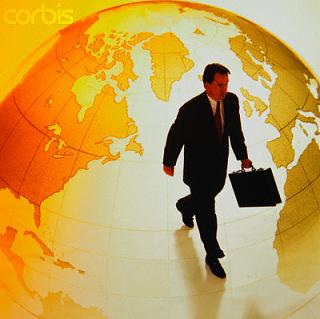 สอบ Present ครั้งที่  3 นำเสนอ Content ภาพยนตร์โฆษณา เลือกมา 1 ตราผลิตภัณฑ์  และ Content ต้องเข้ากับสถานการณ์โควิท
เขียนตอบคำถาม
1. ในการเรียนภาคการศึกษาที่ผ่านมาตนเองมีปัญหาในการเรียนเรื่องใดที่ทำให้การเรียนไม่ประสบผลสำเร็จ
     	1.1  แนวทางแก้ไขจากปัญหาดังกล่าว 2 แนวทาง

2. กำนหนดเป้าหมายในชีวิต 
	2.1 เป้าหมายระยะสั้น
                 แผนการกระทำให้เป้าหมายระยะสั้นให้สำเร็จ
	2.2 เป้าหมายระยะกลาง
	       แผนการกระทำให้เป้าหมายระยะกลางให้สำเร็จ
	2.3 เป้าหมายระยะยาว
            	       แผนการกระทำให้เป้าหมายระยะยาวให้สำเร็จ
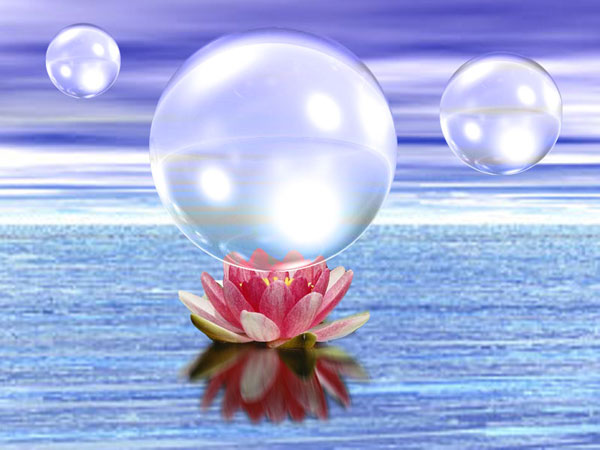 ถ้าหวังที่จะได้ความรู้ต้อง “เรียนรู้”
ถ้าหวังที่จะได้ทรัพย์สินต้อง “ขยัน”
ถ้าหวังที่จะมีอนาคตต้องใฝ่ “เรียนรู้” และ “ขยัน”
ถ้าหวังที่เห็นความสำเร็จ ความสำเร็จจะมาหา 
ถ้าลงมือทำ  ความำเร็จจะมาหา
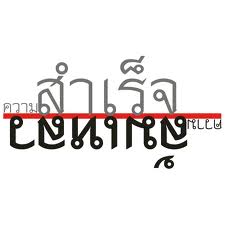 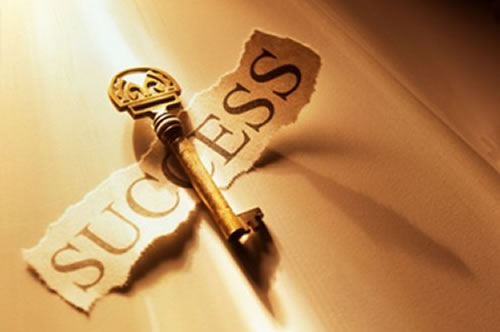 ด้วยความรัก 
อ. อิสรี ไพเราะ(อ.ต๊ะ)